Series: Isaiah and the Nativity

Isa 賽 11:1-5
Hope, Shooting
盼望，萌芽
Isa賽 11:1-5
Isa 賽 11
1 A shoot will come up from the stump of Jesse; from his roots a Branch will bear fruit. 2 The Spirit of the Lord will rest on him—the Spirit of wisdom and of understanding, the Spirit of counsel and of might, the Spirit of the knowledge and fear of the Lord—3 and he will delight in the fear of the Lord. He will not judge by what he sees with his eyes, or decide by what he hears with his ears; 4 but with righteousness he will judge the needy, with justice he will give decisions for the poor of the earth. He will strike the earth with the rod of his mouth; with the breath of his lips he will slay the wicked. 5 Righteousness will be his belt and faithfulness the sash around his waist.
Isa 賽 11
1 從 耶 西 的 墩 必 發 一 條 ； 從 他 根 生 的 枝 子 必 結 果 實 。2 耶 和 華 的 靈 必 住 在 他 身 上 ， 就 是 使 他 有 智 慧 和 聰 明 的 靈 ， 謀 略 和 能 力 的 靈 ， 知 識 和 敬 畏 耶 和 華 的 靈 。3 他 必 以 敬 畏 耶 和 華 為 樂 ； 行 審 判 不 憑 眼 見 ， 斷 是 非 也 不 憑 耳 聞 ；4 卻 要 以 公 義 審 判 貧 窮 人 ， 以 正 直 判 斷 世 上 的 謙 卑 人 ， 以 口 中 的 杖 擊 打 世 界 ， 以 嘴 裡 的 氣 殺 戮 惡 人 。5 公 義 必 當 他 的 腰 帶 ； 信 實 必 當 他 脅 下 的 帶 子 。
Isa 賽 11
2 The Spirit of the Lord will rest on him—the Spirit of wisdom and of understanding, the Spirit of counsel and of might, the Spirit of the knowledge and fear of the Lord—3a and he will delight in the fear of the Lord.
2 耶 和 華 的 靈 必 住 在 他 身 上 ， 就 是 使 他 有 智 慧 和 聰 明 的 靈 ， 謀 略 和 能 力 的 靈 ， 知 識 和 敬 畏 耶 和 華 的 靈 。3a 他 必 以 敬 畏 耶 和 華 為 樂
。
The God-centering message of Isa 11:1-5
The Messiah is fully righteous. 
彌賽亞是全然公義的。
Waiting, No More
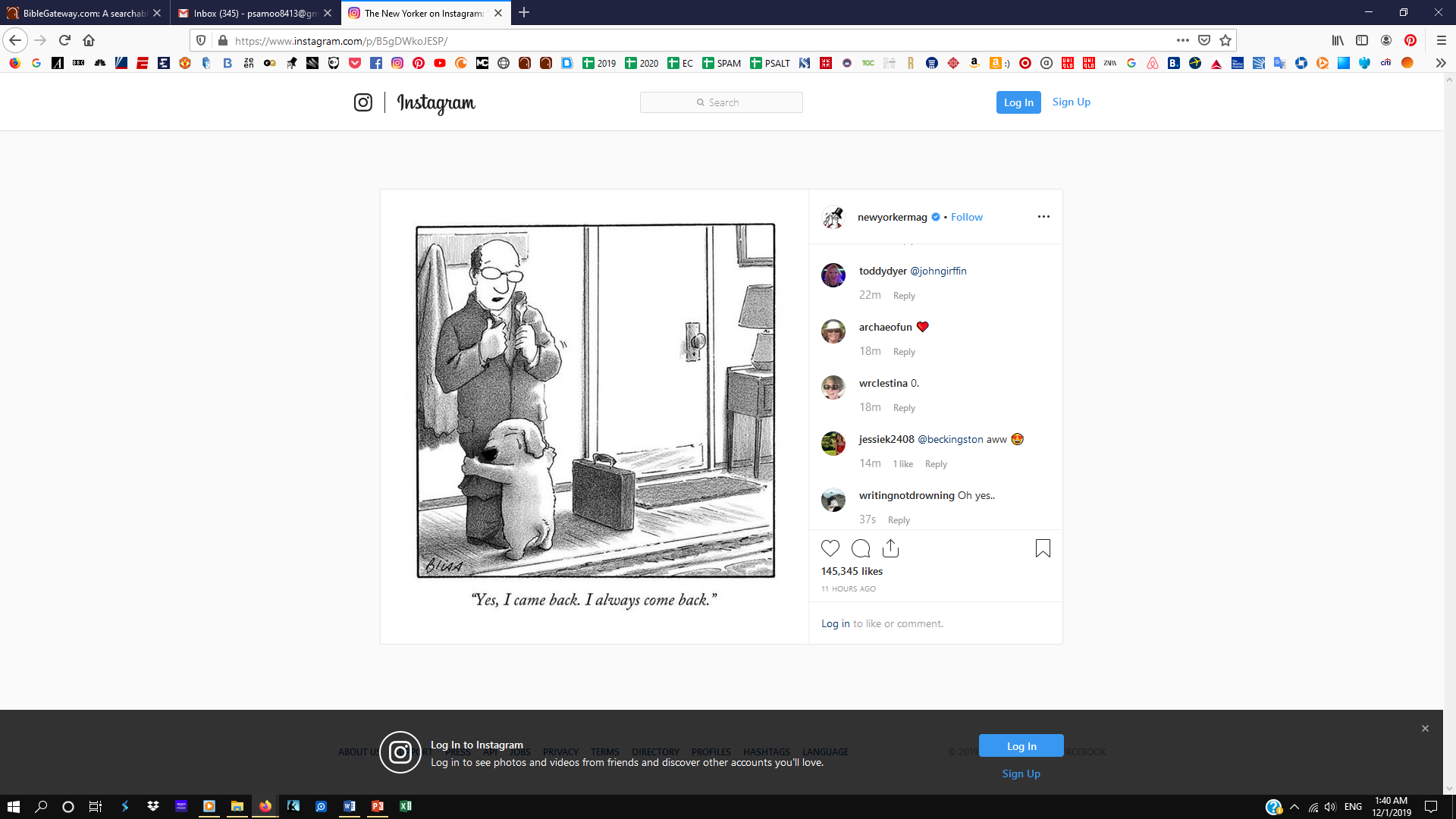 The New Yorker. https://www.instagram.com/p/B5gDWkoJESP/
Hope, Coming
Isa 賽 9
19 By the wrath of the Lord Almighty, the land will be scorched and the people will be fuel for the fire; they will not spare one another.
19 因 萬 軍 之 耶 和 華 的 烈 怒 ， 地 都 燒 遍 ； 百 姓 成 為 火 柴 ； 無 人 憐 愛 弟 兄 。
Isa 賽 11
1 A shoot will come up from the stump of Jesse; from his roots a Branch will bear fruit.
1 從 耶 西 的 墩 必 發 一 條 ； 從 他 根 生 的 枝 子 必 結 果 實 。
Hope, Coming
A “shoot” may be small but it is a sure sign of life.
Isa 賽 10
20 In that day the remnant of Israel, the survivors of Jacob, will no longer rely on him (Assyria) who struck them down but will truly rely on the Lord, the Holy One of Israel. 21 A remnant will return, a remnant of Jacob will return to the Mighty God.
20 到 那 日 ， 以 色 列 所 剩 下 的 和 雅 各 家 所 逃 脫 的 ， 不 再 倚 靠 那 擊 打 他 們 的 ， 卻 要 誠 實 倚 靠 耶 和 華 ─ 以 色 列 的 聖 者 。21 所 剩 下 的 ， 就 是 雅 各 家 所 剩 下 的 ， 必 歸 回 全 能 的 神 。
Hope, Coming
God’s people can hope in assurance that the coming Messiah will be truly and fully good, for the new king will truly and fully bear the character of God.
Hope, Coming
In fact, the shoot will not need to be asked but will simply WANT to render reverence and obedience to God, WANT to render affection and devotion to God. #notachore
Hope, Coming
The shoot of Jesse KNOWS (personally, intimately, accurately) who he fears: 
This God is marked by goodness – the goodness of wisdom, understanding, counsel, and power; the goodness of openly, willingly giving the way to be with Him, which is knowledge and fear of the LORD.
Isa 賽 40
18 With whom, then, will you compare God? To what image will you liken him?
18 你 們 究 竟 將 誰 比 神 ， 用 甚 麼 形 像 與 神 比 較 呢 ？
Isa 賽 11
5 Righteousness will be his belt and faithfulness the sash around his waist.
5 公 義 必 當 他 的 腰 帶 ； 信 實 必 當 他 脅 下 的 帶 子 。
Hope, Coming
Have hope. Not simply well-wishes but actual assurance, for I, the only God, your God, is faithful to My covenant with David your beloved king, the man after My heart. Have hope. There will come the shoot of Jesse. There will come the branch that bears fruit. There will come the days of pure righteousness.
Hope, Shooting
Hope, Shooting
We are now gearing up for our Christmas celebration exactly because Christ has already come;
Hope, Shooting
We are now gearing up for our Christmas celebration exactly because Christ has already come;
over two thousand years ago, the humble shoot of Jesse sprouted from the stump of Jesse and dwelled among sinners in the fullness of grace and truth cf. Jn 1:14
Jn 約 14
16 And I will ask the Father, and he will give you another advocate to help you and be with you forever— 17a the Spirit of truth…
16 我 要 求 父 ， 父 就 另 外 賜 給 你 們 一 位 保 惠 師 （ 或 作 ： 訓 慰 師 ； 下 同 ） ， 叫 他 永 遠 與 你 們 同 在 ，17a 就 是 真 理 的 聖 靈…
Jn 約 14
26 But the Advocate, the Holy Spirit, whom the Father will send in my name, will teach you all things and will remind you of everything I have said to you.
26 但 保 惠 師 ， 就 是 父 因 我 的 名 所 要 差 來 的 聖 靈 ， 他 要 將 一 切 的 事 指 教 你 們 ， 並 且 要 叫 你 們 想 起 我 對 你 們 所 說 的 一 切 話 。
Hope, Shooting
We are not merely grateful that by faith in his birth, death and resurrection, we are redeemed and reconciled to God;
Hope, Shooting
We are not merely grateful that by faith in his birth, death and resurrection, we are redeemed and reconciled to God;
we are also mindful that the Messiah who was sent to bear us as fruit now sends us to also bear fruit.
Hope, Shooting
Christmas is only truly merry to us if Christ is remembered and adored;
the Holydays are only fully happy to us if Christ is made known and worshipped.
Psa 詩 27
4 One thing I ask from the Lord, this only do I seek: that I may dwell in the house of the Lord all the days of my life, to gaze on the beauty of the Lord and to seek him in his temple.
4 有 一 件 事 ， 我 曾 求 耶 和 華 ， 我 仍 要 尋 求 ： 就 是 一 生 一 世 住 在 耶 和 華 的 殿 中 ， 瞻 仰 他 的 榮 美 ， 在 他 的 殿 裡 求 問 。
Rev 啟 21
4 He will wipe every tear from their eyes. There will be no more death’ or mourning or crying or pain, for the old order of things has passed away.
4 神 要 擦 去 他 們 一 切 的 眼 淚 ； 不 再 有 死 亡 ， 也 不 再 有 悲 哀 、 哭 號 、 疼 痛 ， 因 為 以 前 的 事 都 過 去 了 。
Selah (Holy Communion):
___1/ Are we living in a hopeful wait of the return of Jesus, that we yearn for his presence and return (as opposed to a distance and delay)?
___2/ Are we living in faith that Jesus was and is and will be fully righteous, that we are in good hands when our trust is in him and in no any other?
~ John Oswalt
When you strip away everything else, what do you find? A continuing concern to be right with all that is right and to be true to all that is true in God’s universe. Can such a king be trusted? Will he have an inescapable personal authority? By all means!